Chapter 37-43
April 9, 2021
Summary
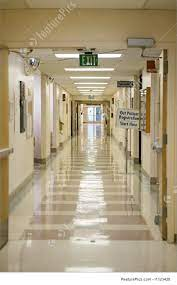 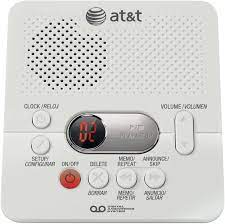 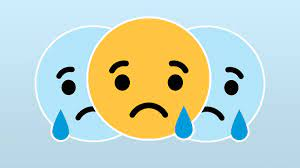 Chapter 39: Jason crying to Murray in his hospital room.
Chapter 37: Murray received message on answering machine.
Chapter 38: Murray arrives to hospital and enters Jason’s room.
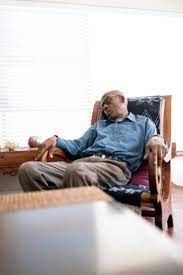 Summary
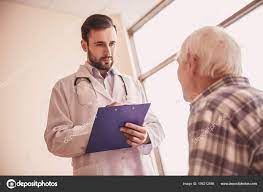 Chapter 41: Murray wakes up from sleeping in chair and thinks he is in Heaven.
Chapter 40: Murray tells the doctor that he wants to donate his heart to Jason.
Summary
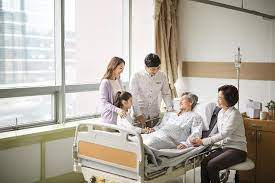 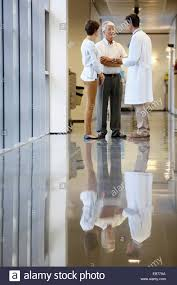 Chapter 43: Murray wakes up from passing out and gets bad medical news.
Chapter 42: Doctor talks to the adults in a separate room about how Jason does not have much time left.
Question 1
In chapter 37 (page 186), Murray says, “There was a time when news like that would take days to make the rounds.” 

How do we get our news now? 

How has this changed in your lifetime?
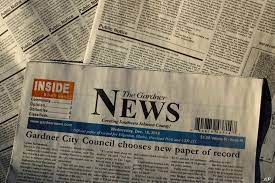 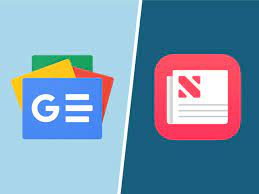 Question 2
In chapter 38 (page 191), Murray cannot believe how even though Jason has heart problems, he always seemed okay to Murray. Murray says, “But now I see it. It’s because there are two hearts in each of us.” 

What does Murray mean by this? 

Do you believe that there are two hearts in each of us the way Murray does?
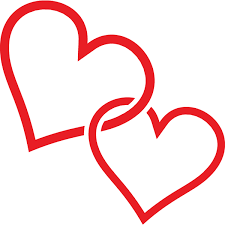 Question 3
At the end of chapter 40, Murray attempts to sacrifice his life so that Jason could have his heart. How does Anna react?

She thanks Murray for trying to sacrifice his life
She smacks him in the face
She begs the doctor to let Murray give his heart
She tells Jason Murray is donating his heart
Question 4
At the end of chapter 40, Murray attempts to sacrifice his life so that Jason could have his heart. 

Does this work? 

Has there ever been a time in your life where you had to sacrifice something?
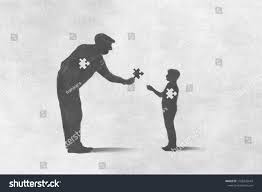 Question 5
In Chapter 43, Murray is in a bed next to Jason in the hospital room. 

What news did Murray get from the doctor? 

How did Murray handle this news? 

Do you have any predictions for Murray and Jason being in the same hospital room together?
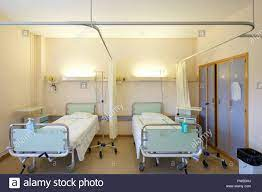 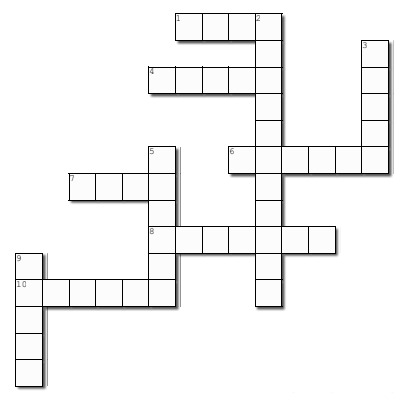 1 Across
1. The amount of wishes Jason has completed so far. (Page 199)
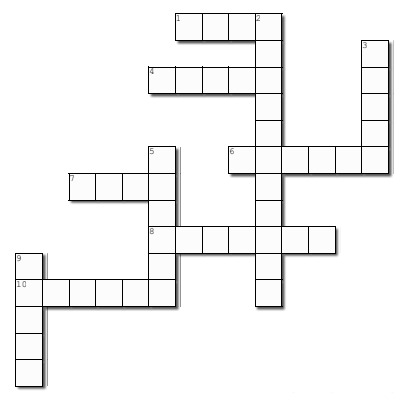 F   O   U   R
1 Across
1. The amount of wishes Jason has completed so far. (Page 199)
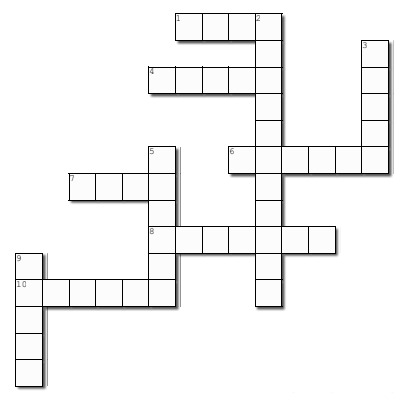 F   O   U   R
4 Across
When Murray first enters the room, Jason has Murray's 1934 _______ card in his hand. (page 189)
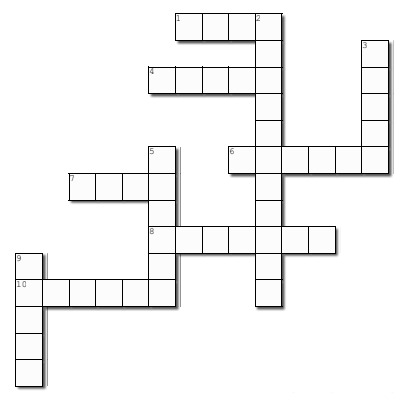 F   O   U   R
4 Across
T   O   P   P   S
When Murray first enters the room, Jason has Murray's 1934 _______ card in his hand. (page 189)
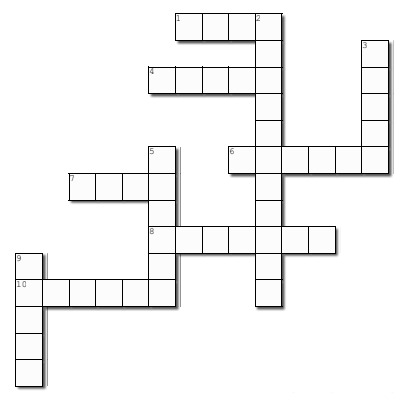 F   O   U   R
6 Across
T   O   P   P   S
The doctor tells Murray that he has late-stage bone
__________. (Page 204)
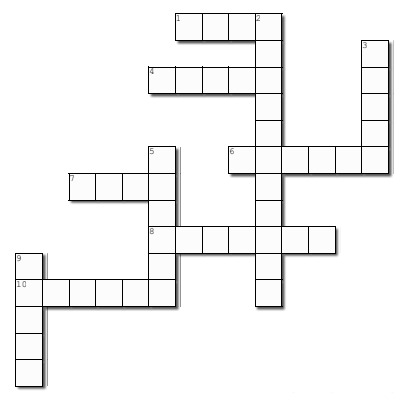 F   O   U   R
6 Across
T   O   P   P   S
The doctor tells Murray that he has late-stage bone
__________. (Page 204)
C    A   N  C    E   R
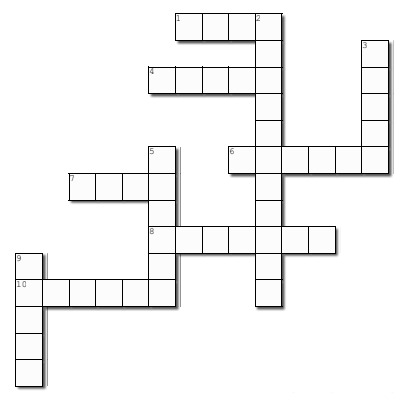 F   O   U   R
8 Across
T   O   P   P   S
8. Murray describes Jason as looking like the __________ from one of his superhero movies. (Page 190)
C    A   N  C    E   R
V    I    L    L    I    A  N
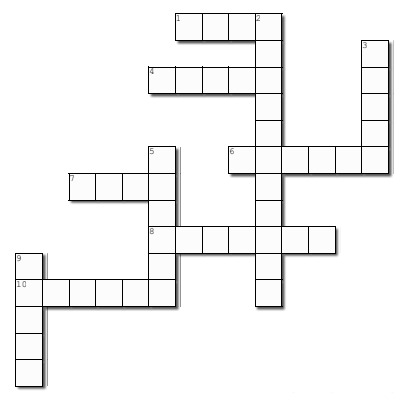 F   O   U   R
7 Across
T   O   P   P   S
On page 190, Jason says, 'Finally. The old _______ arrives
C    A   N  C    E   R
V    I    L    L    I    A  N
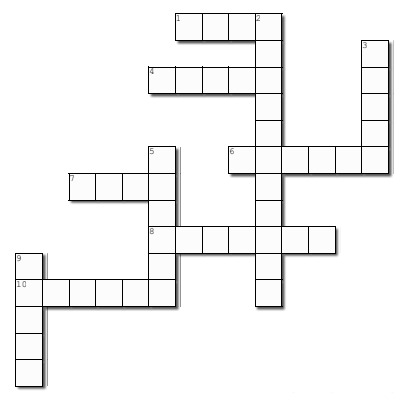 F   O   U   R
7 Across
T   O   P   P   S
On page 190, Jason says, 'Finally. The old _______ arrives
C    A   N  C    E   R
D   U   D  E
V    I    L    L    I    A  N
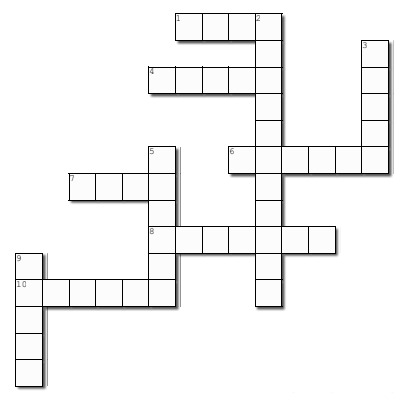 F   O   U   R
10 Across
T   O   P   P   S
Jason says that his _________ fist pump while rounding the bases was schweet. (page 199)
C    A   N  C    E   R
D   U   D  E
V    I    L    L    I    A  N
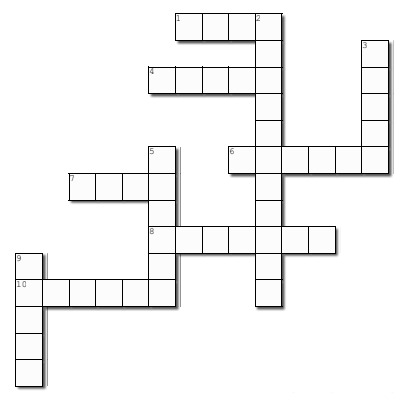 F   O   U   R
10 Across
T   O   P   P   S
Jason says that his _________ fist pump while rounding the bases was schweet. (page 199)
C    A   N  C    E   R
D   U   D  E
V    I    L    L    I    A  N
G   I      B   S   O  N
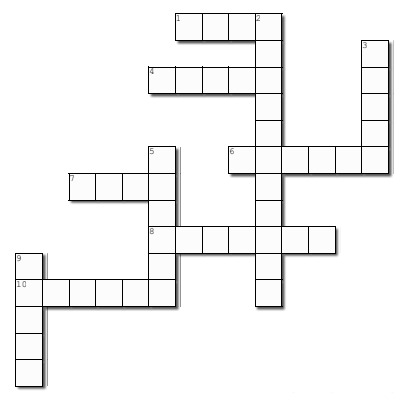 F   O   U   R
2 Down
T   O   P   P   S
2. On page 186, in Anna's message she tells Murray that she heard that his __________ order has been lifted.
C    A   N  C    E   R
D   U   D  E
V    I    L    L    I    A  N
G   I      B   S   O  N
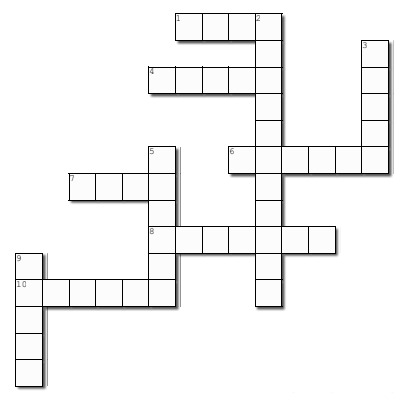 F   O   U   R
2 Down
E
T   O   P   P   S
T R
2. On page 186, in Anna's message she tells Murray that she heard that his __________ order has been lifted.
C    A   N  C    E   R
D   U   D  E
IN
V    I    L    L    I    A  N
NG
G   I      B   S   O  N
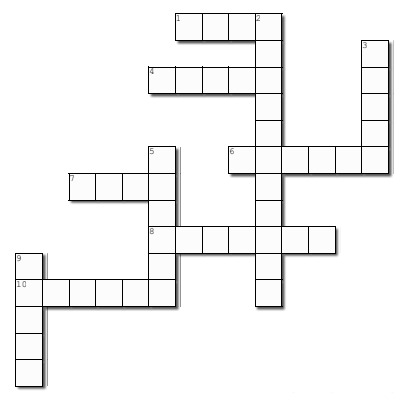 F   O   U   R
3 Down
E
T   O   P   P   S
T R
3. Dr. Keaton tells Murray that without his medications, he will be a _________. (page 195)
C    A   N  C    E   R
D   U   D  E
IN
V    I    L    L    I    A  N
NG
G   I      B   S   O  N
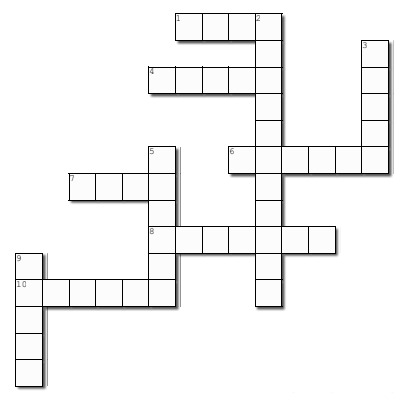 F   O   U   R
3 Down
E
GONE
T   O   P   P   S
T R
3. Dr. Keaton tells Murray that without his medications, he will be a _________. (page 195)
C    A   N  C    E   R
D   U   D  E
IN
V    I    L    L    I    A  N
NG
G   I      B   S   O  N
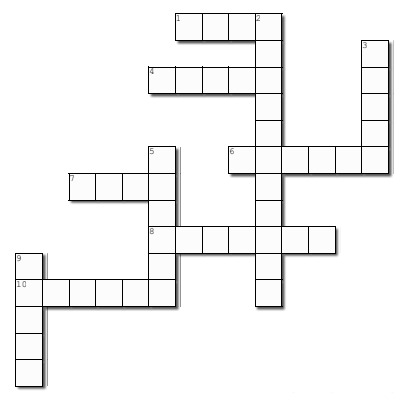 F   O   U   R
5 Down
E
GONE
T   O   P   P   S
T R
5. In the beginning of chapter 41, Murray thinks he wakes up in ________. (Page 197)
C    A   N  C    E   R
D   U   D  E
IN
V    I    L    L    I    A  N
NG
G   I      B   S   O  N
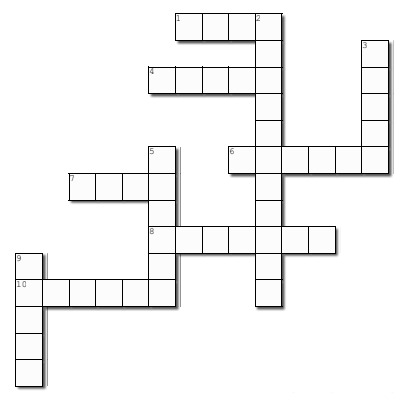 F   O   U   R
5 Down
E
GONE
T   O   P   P   S
T R
5. In the beginning of chapter 41, Murray thinks he wakes up in ________. (Page 197)
H
C    A   N  C    E   R
D   U   D  E
IN
A
V    I    L    L    I    A  N
NG
E
G   I      B   S   O  N
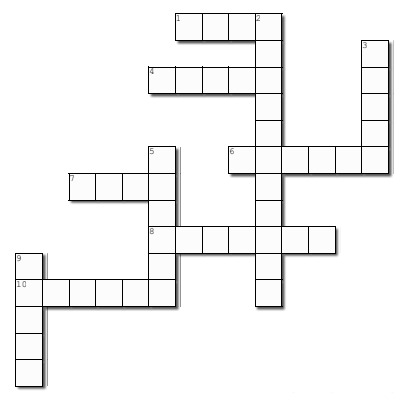 F   O   U   R
9 Down
E
GONE
T   O   P   P   S
T R
9. Jenny's favorite tune: ______ (page 185)
H
C    A   N  C    E   R
D   U   D  E
IN
A
V    I    L    L    I    A  N
NG
E
G   I      B   S   O  N
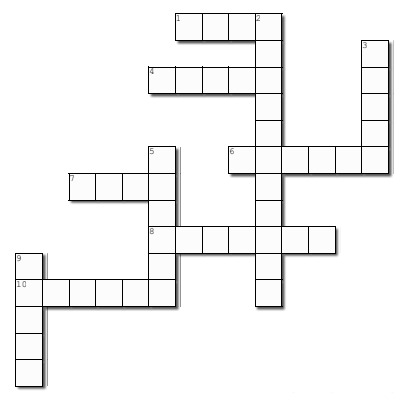 F   O   U   R
9 Down
E
GONE
T   O   P   P   S
T R
9. Jenny's favorite tune: ______ (page 185)
H
C    A   N  C    E   R
D   U   D  E
IN
A
V    I    L    L    I    A  N
NG
A
E
G   I      B   S   O  N
AIN
HAVE A GREAT WEEKEND
Next week: Finish the book!